ILLINOIS DEPARTMENT OF LABORAMUSEMENT RIDE AND ATTRACTION SAFETY
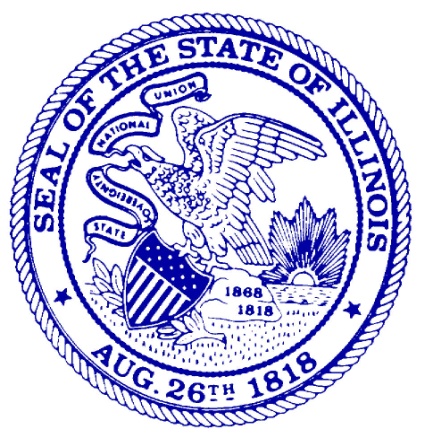 September 15th, 2022

RIDESAFETY.ILLINOIS.GOV
Fee Structure for large inflatables
Clarification of slide definition 
Ride Operator annual training requirement
Trampoline Court Rules
OLD BUSINESS
Maximum patron to attendant ratio 32:1
Capacity of 1 patron per 60 square feet of court
Trampoline Courts
ASTM F2974-18
Standard Guide for Auditing Amusement Rides and Devices
ASTM F2374-17
Standard Practice for Design, Manufacture, Operation and Maintenance of Inflatable Amusement Devices
ASTM F770-18
Standard Practice for Ownership and Operation of Amusement Devices
ASTM 2291-21
Standard Practice for Design of Amusement Rides and Devices
ASTM 2970-20
Standard Practice for Design, Manufacture Operation and Maintenance  of Trampoline Courts
ASTM Standard Update
Approved changes were effective January 1,  2022

The rule changes have been posted at:
 https://www2.illinois.gov/idol/Rides/Pages/default.aspx
Rule Change
STATISTICS

ACCIDENT REPORT

SAFETY BULLETINS

DEPARTMENT UPDATES
2022 YEAR UPDATE
STATISTICS to 9/15/2022
2022……….…….31
2021………..…………10
2020………………..……3
2019…………………..…12
2018……………………..10
2017……………………..6
2016…………………..…14
2015…………………..…21
2014………………….....24
2013……...................18
2012……………………...12
ACCIDENT REPORT COMPARISON
PATRON………….24
OPERATOR……..…4
MECHANICAL……3
ACCIDENT SUMMARY
Accident report
Accident report
Accident report
Accident Report
Visit our website: 
Ridesafety.illinois.gov

Rules will be updated to specify required information

NDT list- updated yearly
	
View submission of NDT requirements
	 https://ridesdatabase.org/cares/bulletins/ 
	https://naarso.com/bulletins/
Non-Destructive Testing (NDT)
Applications must be received 30 days prior to playing the first spot of the year in order to avoid possible “EXPEDITED INSPECTION FEES”

Owners/Operators who have Chance Zipper rides must complete the DOL compliance statement YEARLY prior to receiving a permit to operate

Ridesafety.illinois.gov
DEPARTMENT POLICIES
New Business
The application will be Web based
Auto history retrieval with document upload
You will be required to setup an account on the State’s portal
New application
Updates to language
Definition of Director and employee responsibility
Addition of fines:
	addition of a $1,000 fine for violations after 	a 	permit is issued
Background checks for all operators
Update to Volunteer definition
Possible Amendments TO THE Amusement Ride and attraction Safety Act
Design, Manufacture, Installation, Operation, Maintenance, Inspection and Major Modification of Trampoline Courts
Contains best practice for design
Exemptions will be further defined in rules
Maximum patron to attendant ratio 32:1
Capacity of 1 patron per 60 square feet of court
Rules of use
Patron Responsibility
ASTM 2970-20
Design of Amusement Rides and Devices
Effects new and existing rides
Allows existing rides to be “Service Proven”
Significant new requirements for Design
Includes OSHA 29 CFR Fall Protection
Hazard Mitigation
Restraints on Kiddie Rides
Acceleration limits for patrons
ASTM F2291-21
Safety related Control Systems
Fencing,Guard Rails,Hand Rails
No Grandfather clause
Includes elevated platforms
Required manuals outlined in F770
Clarification of restraint design
Clarifies definition of “Supervising Companion”
Modification to acceleration design  for <48” patrons
ASTM F2291-21
5.1.1.4 Environmental Hazzard Assessment
5.2.1.2 Deterioration of Safety Components
5.2.1.3 Detection Methods for above
6.3.1 Rewritten Same Focus
7.1.4 Adds process to determine restraint type
Reference 2137-19 and Appendix xii Biometrics of Impact.
8.32.2 Corrosion mitigation in Design
Appendix
X3 Degradation due to Environmental Conditions
X9 Load/Unload Hazard Mitigation
X11 Impact events
ASTM F2291-21Additions
2023 Safety Board Meeting
Thursday January 19, 2023 4:00pm – 7:00 pm
Crown Plaza Winter Garden Room
THANK YOU
Questions/Comments

RIDESAFETY.ILLINOIS.GOV
217/782-9347